Describing what is happening now (exercise and fitness)
Present continuous with –ar verbs
Deber + infinitive [revisited]
Y8 Spanish
Term 3.2 – Week 4 – Lesson 65
Pete Watson / Amanda Izquierdo / Nick AveryArtwork: Mark Davies

Date updated: 24/03/21
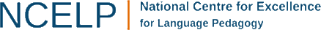 [Speaker Notes: Artwork by Mark Davies. All additional pictures selected are available under a Creative Commons license, no attribution required.

Learning outcomes (lesson 1):
Introduction of present continuous with –ar verbs: estar + present participle (1st, 2nd and 3rd person singular forms of estar)
Consolidation of debo + infinitive
Consolidation of antepenultimate and penultimate syllable stress and corresponding spelling rules
Word frequency (1 is the most frequent word in Spanish): 
8.3.2.4 (introduce) grabar [1560]; tocar [327]; mostrar [330]; bajar [484]; levantar² [354]; pierna [776]; saltar [1160]; brazo [470]; mano [135]; alguien [341]; ahora mismo [81] 
8.3.1.4 (revisit) parecer [89]; guardar [687]; marca [1276]; falda [2743]; mitad [834]; precio [557]; tipo [168]; euro [2435]; ligero [1930]; práctico [2141]; este [24]
8.2.2.5 (revisit) llorar [630]; esperar [157]; volver [112]; encontrar [102]; gritar [691]; querer² [58]; historia [186]; mes [288]; papá [865]; mamá [675]; frío [1020] 

Source: Davies, M. & Davies, K. (2018). A frequency dictionary of Spanish: Core vocabulary for learners (2nd ed.). Routledge: London

The frequency rankings for words that occur in this PowerPoint which have been previously introduced in NCELP resources are given in the NCELP SOW and in the resources that first introduced and formally re-visited those words. 
For any other words that occur incidentally in this PowerPoint, frequency rankings will be provided in the notes field wherever possible.]
C
A
B
D
[to wait (for), waiting (for)]
hablar
[to find, finding]
[to return, returning]
[to cry, crying]
¿Cómo se dice en español? 
¡Tienes tres segundos para decir la palabra!
E
F
G
H
[to shout, shouting]
[to want, to love]
[story]
[month]
J
I
K
L
[to seem, seeming]
[Dad (informal)]
[Mum (informal)]
[cold (noun)]
[Speaker Notes: Timing: 3 minutes

Aim: to revise in productive mode/oral modality 12 items of vocabulary from this week’s revisited set 8.2.2.5, within a limited time frame. 

Procedure:
1. Click and press enter to bring up an English prompt. It will disappear after 3 seconds. Note that the prompts do not appear in alphabetical order in order to increase the challenge.
2. Students say the Spanish word before the English prompt has faded away.3. Ensure that definite articles are known for any words that are nouns (in order to check that students remember the gender).

Note: ‘Parecer’ from set 8.3.1.4 is also included as the 12th word.
ANSWERS:
A = llorar
B = esperar
C = volver
D = encontrar
E = gritar
F = querer
G = la historia
H = el mes
I = el papá
J = la mamá
K = el frío
L = parecer]
Respuestas
hablar
encontrar
esperar
llorar
volver
[to wait, waiting for]
[to find, finding]
[to return, returning]
[to cry, crying]
gritar
querer
la historia
el mes
[to want, to love]
[to shout, shouting]
[story]
[month]
Remember, frío can also be an adjective (frío, fría).
parecer
Mamá
Papá
el frío
[to seem, seeming]
[Dad (informal)]
[Mum (informal)]
[cold (noun)]
[Speaker Notes: ANSWERS TO PREVIOUS SLIDE

Note: Answers are animated to appear one by one, from left to right, proceeding row by row. This allows for further practice, if desired.
Alternatively, the animations could be removed to show all of the answers straight away.]
Syllable stress and spelling rules
fonética
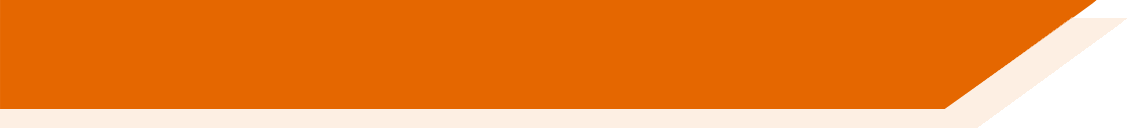 third-last
When a word has a stress (emphasis) on the ___________ syllable, it will always have an accent on the vowel of that syllable.
Remember, this is also called the ‘antepenultimate’ syllable.
Ejemplos:
next
próximo
1
Remember, this is also called the ‘penultimate’ syllable.
last
último
2
second-last
When a word has a stress on the ______________ syllable and ends in any consonant other than ‘n’ or ‘s’, it will have an accent on the vowel of that syllable.
Ejemplos
(leader)
3
líder
fácil
easy
4
[Speaker Notes: Timing: 2 minutes

Aim: to recap rules spelling of words with antepenultimate and penultimate stress.

Procedure:
Click to go through the slide and examples.
The orange action buttons can be clicked on to hear the pronunciation modelled by a native speaker.

Transcript:
1. próximo
2. último
3. líder
4. fácil

Frequency of unknown words/cognates (1 is the most frequent word in Spanish): líder [1155]]
Antepenultimate and penultimate syllable stress
hablar / escuchar
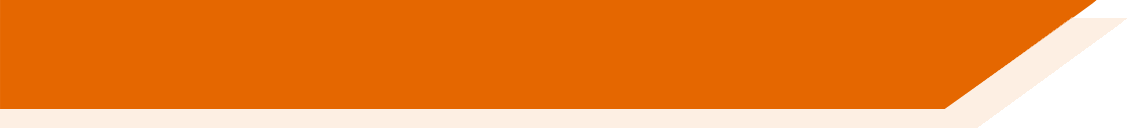 Vamos a practicar la pronunciación y el uso de la tilde.
Remember, la tilde is the written accent (e.g. é, ú).
El estudiante A pronuncia la palabra de su tarjeta.
El estudiante B escucha y luego escribe la palabra con el acento en la sílaba correcta.
El ejercicio es muy difícil.
Ejemplo:
Estudiante B escribe
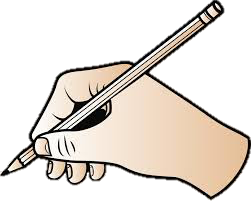 Estudiante A lee el texto
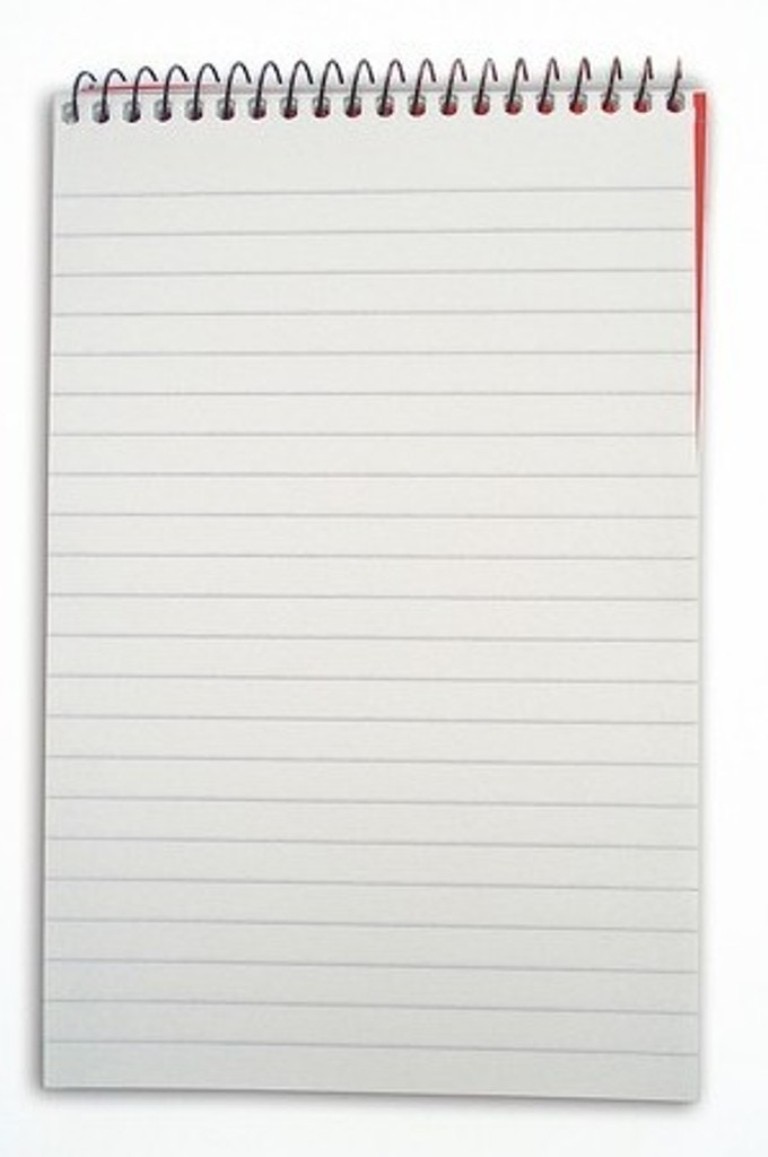 Persona A
e.g. El ejercicio es difícil.
El ejercicio es ______.
difícil
[Speaker Notes: Timing: 7 minutes

Aim: to practise oral production and transcription of words with stress on the antepenultimate and penultimate syllables.

Procedure:
Give the speaking cards to the pairs (these cards are shown on slide 7, and should not be shown during the activity).
Persona A will read out the words from their slide, persona B looks at the board and copies down the word, adding an accent where s/he thinks the stress is. 
After the 6 words, Persona B reads out their words.
The animation sequence on the next slide reveals the answers.]
Dos instructores
hablar / escuchar
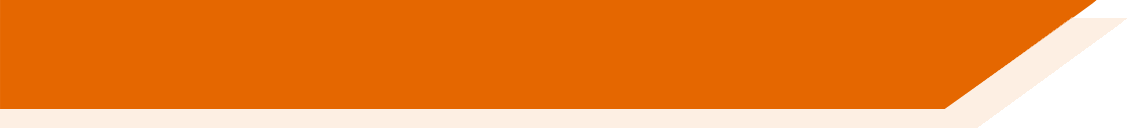 Persona A
César , el instructor, no es una persona frágil ; es una persona de carácter fuerte. Cada sábado bate un récord en el gimnasio. ¡De verdad su fuerza no tiene límites!

*batir – to break (e.g. a record)
*el gimnasio – gym 
*la fuerza – strength
Persona B

Fátima, la instructora, vive en la ciudad de Córdoba. No es débil porque ¡usa todas las máquinas del gimnasio! Hace ejercicio casi todos los días, así que le parece muy  fácil. También es la capitana de un equipo de fútbol .
Lleva la camiseta número diez.

*la máquina – machine
_____
_____;
______
________
________
_____
______
_______
______!
_____.
______
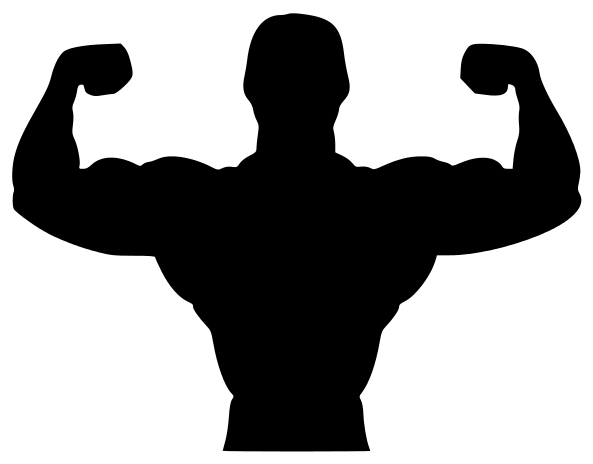 ______
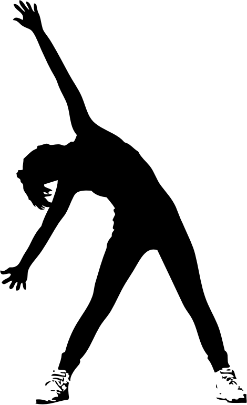 [Speaker Notes: DISPLAY DURING THE ACTIVITY

This slide can also be used to bring up the answers and give feedback. Click to reveal each word in order.

Frequency of unknown words/cognates (1 is the most common word in Spanish):
carácter [813]; límite [1194]; máquina [1117]; frágil [3922]; récord [4902]; names N/A (César, Fátima)]
Accents on antepenultimate and penultimate syllable stressed words
hablar / escuchar
Tarjetas
Persona A
César, el instructor, no es una persona frágil; es una persona de carácter fuerte. Cada sábado bate un récord en el gimnasio. ¡De verdad su fuerza no tiene límites!

*batir un récord – to break a record
*el gimnasio – gym 
*la fuerza – strength
Persona B
Fátima, la instructora, vive en la ciudad de Córdoba. No es débil porque ¡usa todas las máquinas del gimnasio! Hace ejercicio casi todos los días, así que le parece muy fácil. También es la líder de un equipo de fútbol. Lleva la camiseta número diez.

*la máquina – machine
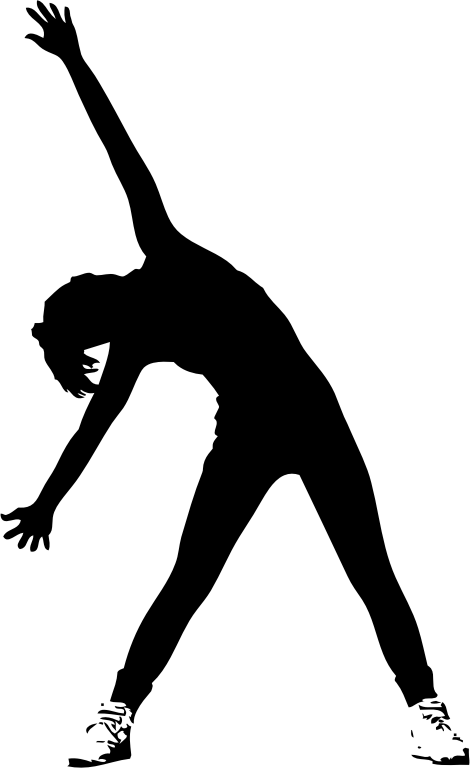 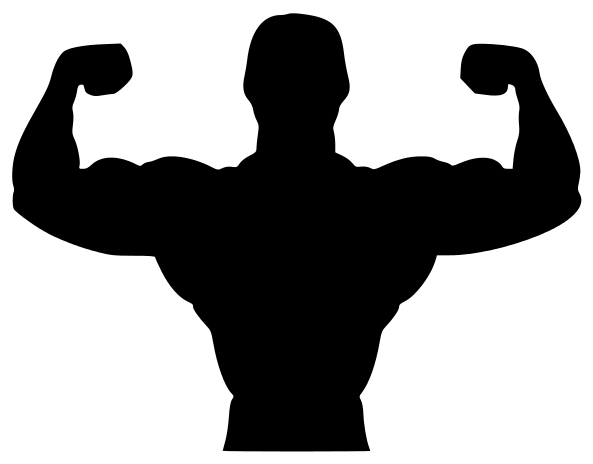 [Speaker Notes: STUDENT CARDS 
DO NOT SHOW DURING THE ACTIVITY

These cards can be downloaded and printed off from a separate word document.]
Vocabulario
leer / hablar
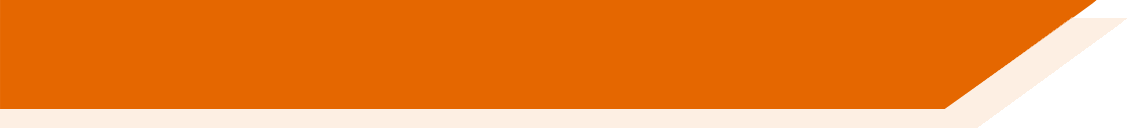 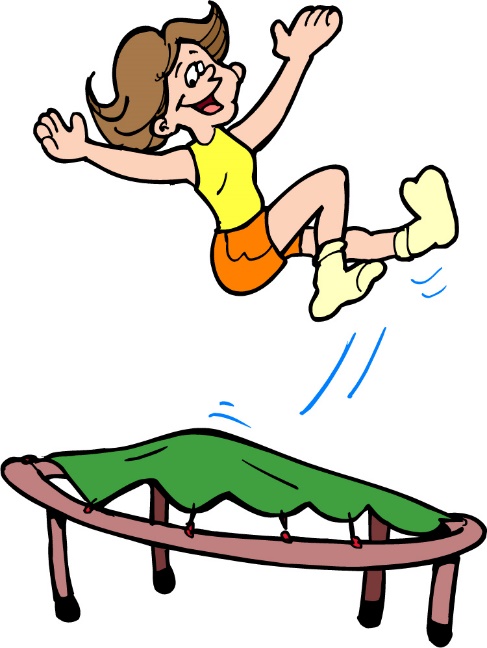 [1/2]
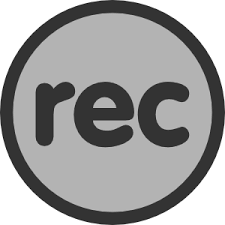 grabar
saltar
[to jump, jumping]
[to record, recording]
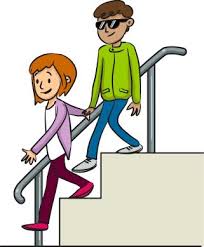 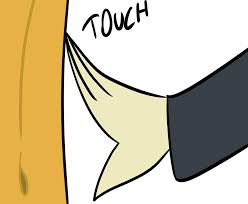 tocar
bajar
[to touch, touching]
[to go down, to lower]
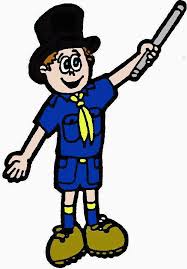 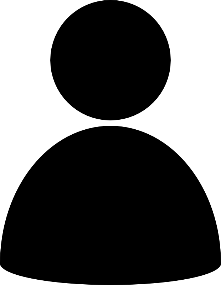 mostrar
alguien
[someone, somebody]
[to show, showing]
[Speaker Notes: Vocabulary introduction and practice slide [1/2]

Timing: 3 minutes (slides 8 & 9)

Aim: to introduce and embed new vocabulary

Procedure1. Pupils either work by themselves or in pairs, reading out the words and recapping their English meaning (1 minute).2. Then the teacher removes the English words or pictures (one by one) and they try to recall the English orally (chorally), looking at the Spanish (1 minute).3. Then the Spanish meanings are removed (one by one) and they to recall them orally (again, chorally), looking at the English (1 minute)4. Optionally, further rounds of learning can be facilitated by one pupil turning away from the board, and his/her partner asking him/her the meanings (‘Cómo se dice X en español?’).  This activity can work from L2  L1 or L1  L2.]
Vocabulario
leer / hablar
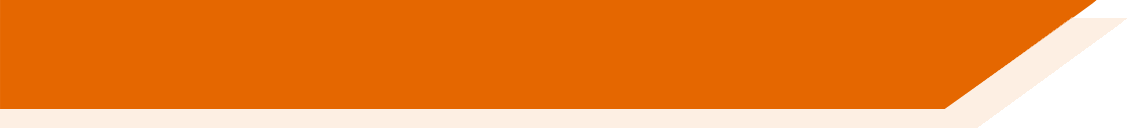 ¡Atención! ‘Mano’ is feminine but ends in an ‘o’!
[2/2]
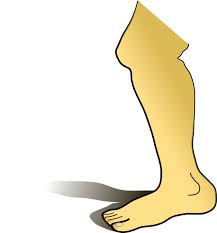 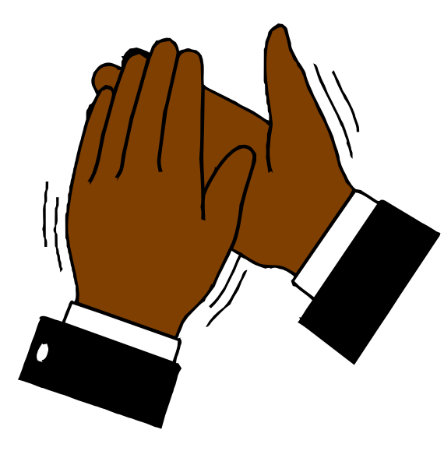 la mano
la pierna
[leg]
[hand]
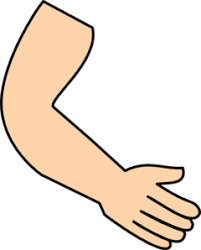 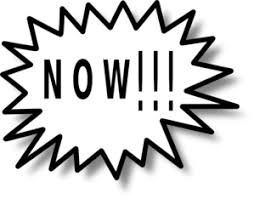 el brazo
ahora mismo
[arm]
[right now]
[to get up; to lift, raise]
el tipo
levantar
[type]
[Speaker Notes: Notes
1. A callout appears with the first click highlighting that ‘mano’ is feminine despite ending with ‘o’. This callout disappears on the next click
2. One word from one of this week’s revisited sets is also included on the slide, for additional practice: el tipo.
3. Levantar is reintroduced here with the meaning ‘to lift, to raise’. It could be a good time to introduce the useful phrase ‘levanta la mano’!]
Singular forms of ‘estar’ used to express state [revisited]
gramática
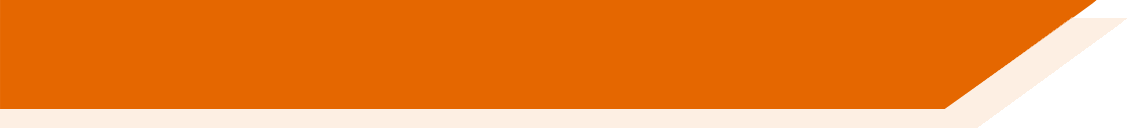 state
‘to be’
‘Estar’ means _______ and is used to express a ______ or a location.
estoy
To say ‘I am’, we say _____ .
Estoy cansado/a.
I am tired.
estás
To say ‘you are’, we say ______ .
You are excited.
Estás emocionado/a.
está
To say ‘s/he or it is’, we say _____ .
S/he is angry.
Está enojado/a.
[Speaker Notes: Timing: 2 minutes

Aim: to recap singular forms of the verb ‘estar’.

Procedure:
1. Teachers click to go through the slide. Gaps are left with the animations to allow teachers to elicit answers from students]
Saying what someone is doing now Present continuous tense
gramática
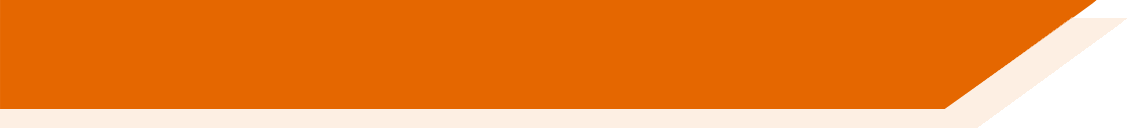 As you know, the Spanish present simple can be used for routine or ongoing events.
‘I’m recording’
Ejemplo:
‘I record’
‘Grabo’ can mean __________ or ______________.
(routine)
(ongoing / in progress)
Another way to express an ongoing event in the present is to use estar with an –ar verb ending in –ando.
Estoy mostrando el ejercicio.
I am showing the exercise.
Estás saltando.
You are jumping.
The –ando ending (and –ing in English) is called the ‘present participle’.
To form the present participle, remove ‘-ar’ from the infinitive and add ‘-ando’.
[Speaker Notes: Timing: 3 minutes

Aim: to introduce the meaning, use and formation of the present continuous tense with –ar verbs.

Procedure:
We begin with a short recap of the dual meaning of the present tense. There are gap animations to allow teachers to elicit answers from students.
Teachers click through to explain the meaning and formation of the present continuous tense. Teachers click to show examples of three verbs from this week’s vocabulary set. The first two examples are from Spanish to English, and the third is from English to Spanish.
A callout appears to explain the meaning of the present participle with examples. The first two are Spanish to English and the third is from English to Spanish]
Saying what someone must doDeber + infinitive [revisited]
gramática
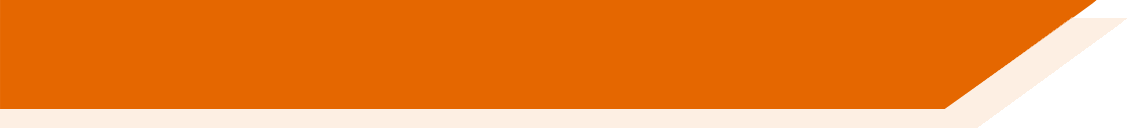 As you know, modal verbs such as ‘deber’ are followed by an infinitive.
I have to/must record the activity.
Debo grabar la actividad.
‘Estar’ is different. It can be followed by a present participle (e.g. –ando) but not by an infinitive.
Estoy grabando la actividad.
I am recording the activity.
[Speaker Notes: Timing: 2 minutes

Aim: to recap the use of deber as a modal verb before an infinitive, in comparison with estar + present participle. These two verb constructions will be the focus of the next few activities.

Procedure:
Teachers click to go through the slide with explanations and examples.]
Ana hace una clase de ejercicio en Internet. ¿Qué debe hacer Ana, pero qué hace en realidad? Completa las frases.
leer
touching the wall with one foot
touch the floor with one hand
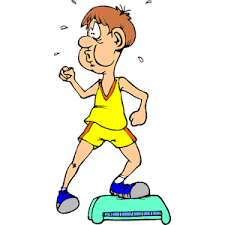 lowering one leg
show how to do the exercise
encouraging the participants
record a video
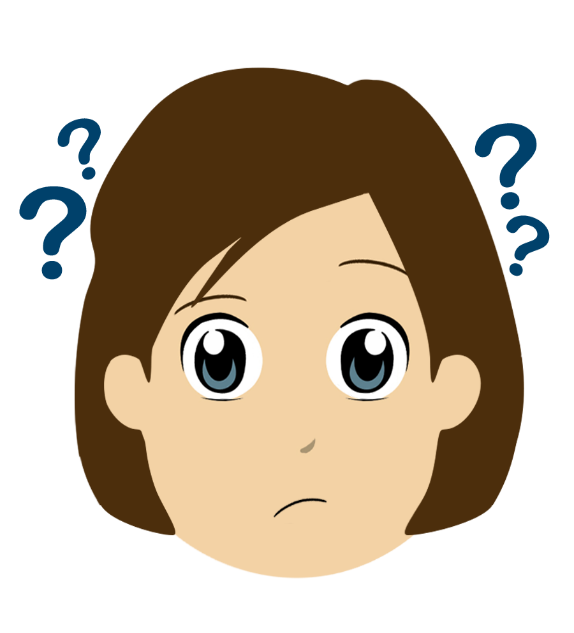 stepping to the right
jump right now
create a good atmosphere
crying because of the effort
[Speaker Notes: Timing: 7 minutes

Aim: reading activity to practise understanding deber (its use with an infinitive) and estar (its use with a present participle to express ongoing meaning); to understand the vocabulary in the sentences.

Procedure:
Students copy the table into their book. They will need space to write two words in the first column (no need to write the full sentence) and then to write notes for the final two columns.
Students read the sentences and decide which verb form is correct in each instance, then take notes in English about what Ana must do and what she is actually doing.
Click to show the answers by question.]
Talking about body partsSpanish use of the definite article
gramática
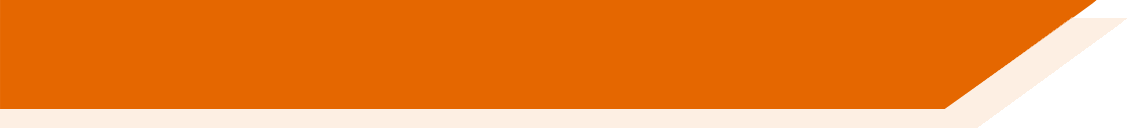 In English, we say, for example, ‘I am lowering my arm’ or ‘She is raising her leg’.
However, in Spanish, the definite article (e.g. el, la) is often used for body parts.
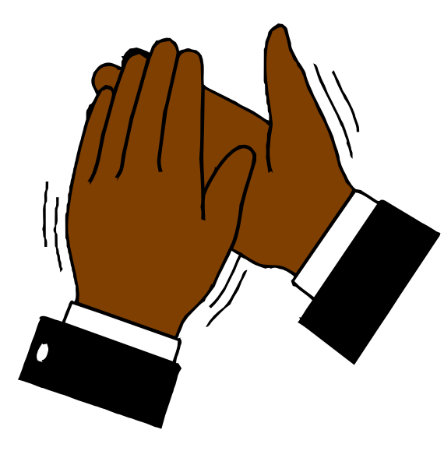 Estoy levantando las manos.
I am raising my hands.
S/he is lowering her head.
Está bajando la cabeza.
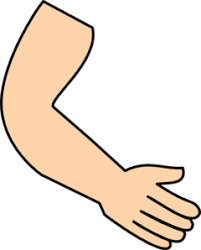 You can still use ‘un’ or ‘una’ if you want to say ‘one’.
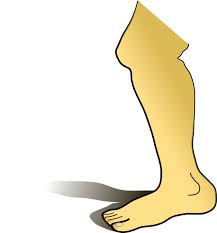 S/he is lowering one foot.
Está bajando un pie.
[Speaker Notes: Timing: 2 minutes

Aim: to raise awareness of the cross-linguistic difference between English and Spanish in how to talk about body parts.

Procedure:
1. Click to reveal each part of the explanation.

Note: sometimes Spanish also requires a reflexive pronoun (e.g. me estoy tocando el pie) when an action is self-reflexive. However, this adds an additional layer of complexity, given the fact that English doesn’t use reflexive pronouns in this way, and so we avoid contexts where this is required until later.]
Lucía pregunta a su madre qué pasa en la clase de ejercicio online. ¿Pregunta sobre Ana (‘you’) o el instructor (‘he’)? ¿Qué pregunta?
escuchar
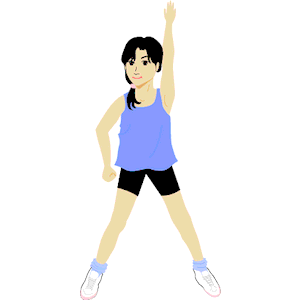 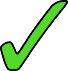 1
waiting to start the class?
touching the floor with his hand?
2
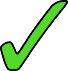 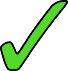 jumping to the left?
3
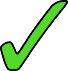 4
helping many people?
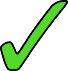 enjoying the class?
5
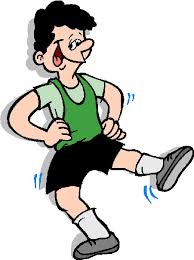 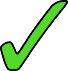 showing his foot to someone?
6
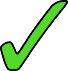 7
lowering your arm?
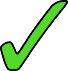 relaxing right now?
8
[Speaker Notes: Timing: 7 minutes

Aim: listening activity to practise distinguishing between the meanings of the 2nd person singular and 3rd person singular forms of ‘estar’ in the present continuous, with –ar verbs.

Procedure:
1. Students copy out the grid into their exercise books.
2. The teacher clicks the number button to play the recording. Students put a tick in the Ana (are you…?) or el instructor (is he…?) column, and then complete each sentence in English.
3. Answers are shown by clicking. The tick is shown for the correct column and then the translation for each question.

Transcript:
¿Está esperando para empezar la clase?
¿Está tocando el suelo con la mano?
¿Estás saltando a la izquierda?
¿Está ayudando a muchas personas?
¿Estás disfrutando la clase?
¿Está mostrando el pie a alguien?
¿Estás bajando el brazo?
¿Estás descansando ahora mismo?]
escuchar / leer
Escucha las preguntas de Lucía a su madre otra vez. ¿Cuál es la respuesta correcta de Ana para cada pregunta?
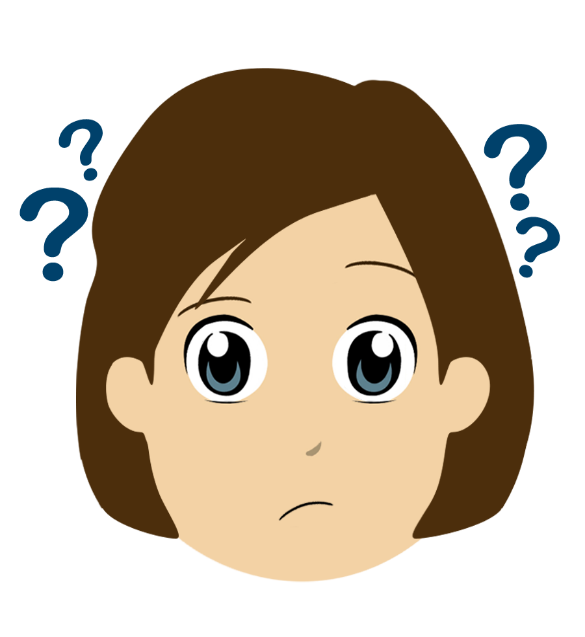 E
1
1
C
2
2
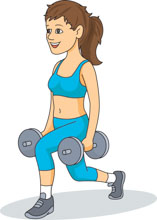 A
3
3
D
4
4
B
5
5
[Speaker Notes: Timing: 6 minutes

Aim: to correctly match some of the questions from the previous exercise to the answers given by Ana. 

Procedure:
1. Students should write 1-5 in their exercise books. They need to listen to the questions again and match them up with their correct answer from the table. 
2. Click on the orange buttons to play the recording.
3. The answers (shown as letters) are revealed by clicking. 
4. To help with feedback, teachers can click on the fawn buttons (revealed with one click before the answers) to listen to the question and the answer.

Note: questions have been adapted very slightly from the previous slide. 

Transcript: (questions only, orange buttons)
¿Estás saltando a la izquierda?
¿Está ayudando a muchas personas?
¿Estás bajando el brazo?
¿Está esperando para empezar la clase?
¿Estás descansando ahora mismo?

Transcript (answers, fawn buttons)
1. No, a la derecha.
2. Sí, hay veinte participantes en la clase.
3. No, estoy levantando el pie.
4. Sí, porque alguien llega tarde.
5. Sí, estoy cansada. ¡No puedo hacer más!]
escuchar / hablar
Actividades en la clase de ejercicio.
You might need to use ‘el’ or ‘la’ before a body part!
Estudiante A: lee la frase a tu compañero en español. 
Usa ‘estoy’ (‘I am’) o ‘está’ (‘s/he is’) + verbo con –ando.
Estudiante B: escucha y escribe qué hace la persona en la columna correcta en inglés.
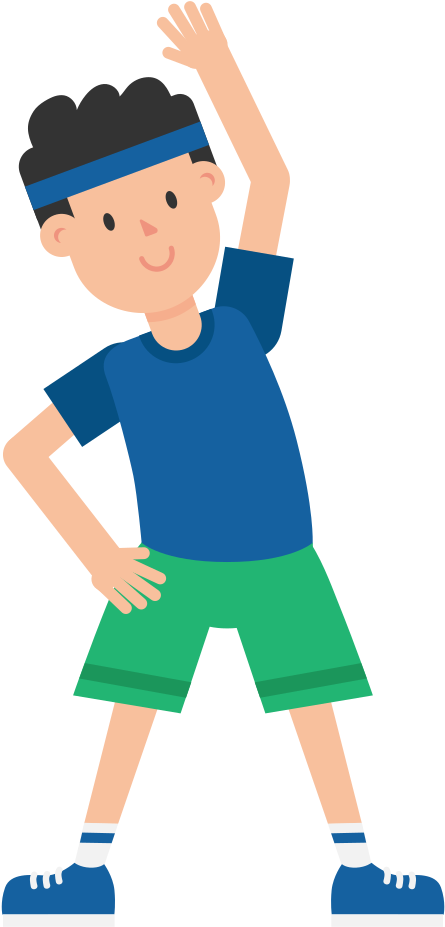 Estoy tocando la silla con el pie.
Estudiante B
Estudiante A
I am touching the chair with my foot.
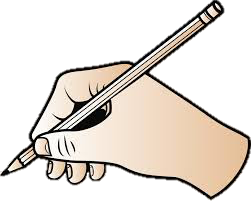 touching the chair with his/her foot.
[Speaker Notes: Timing: 8 min (for slides 17-20)

Aim: to practise oral production and aural recognition of the present continuous with –ar verbs, using the 1st and 3rd person singular forms of ‘estar’

Procedure: 
Students work in pairs.
Student A looks at their card and says the sentence aloud in Spanish. 
Student B listens and then translates the sentence by writing it in the correct column of their table. 
After Student A has done their six sentences, it is Student B’s turn.
Answers are shown on slide 19. Slides 17 and 18 are the cards for the pairs and should not be shown during the activity.

Note: students have the chance here to practise use of the definite article for body parts, as shown in the example (‘el pie’). Feedback can be given on accuracy, but this is only a secondary aim. Students will already be focusing on other things (i.e., vocabulary, forms of estar, use of -ando).

Frequency of unknown words/cognates:
participante [3085]]
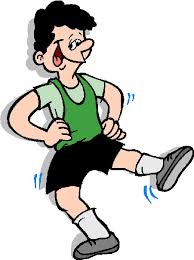 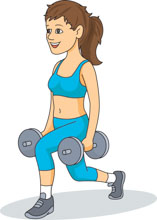 hablar / escuchar
hablar / escuchar
Estudiante A
He is lifting/raising his leg.
I am jumping to the left.
I am lowering my arm.
I am touching the floor.
He is recording a video.
He is shouting at the participants*.
*participant – el/la participante
[Speaker Notes: DO NOT DISPLAY DURING ACTIVITY
See accompanying Word doc for printable version.

Target answers for Student A during speaking, based on Student B’s questions:
Está levantando la pierna.
Estoy saltando a la izquierda.
Estoy bajando el brazo.
Estoy tocando el suelo.
Está grabando un vídeo.
Está gritando a los participantes.]
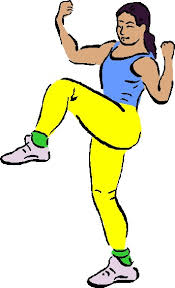 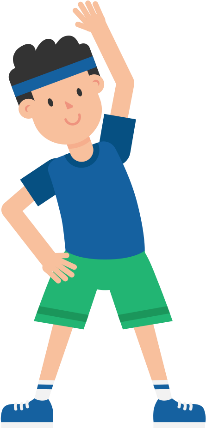 hablar / escuchar
hablar / escuchar
Estudiante B
I am lowering my leg.
He is touching the floor with his hand.
I am jumping to the right.
He is enjoying the music.
He is helping a lot of people.
I am lifting/raising my foot.
[Speaker Notes: DO NOT DISPLAY DURING ACTIVITY
See accompanying Word doc for printable version.

Target answers for Person A during speaking, based on Person B’s questions:
Estoy bajando la pierna.
Está tocando el suelo con la mano.
Estoy saltando a la derecha.
Está disfrutando de la música.
Está ayudando a mucha gente.
Estoy levantando el pie.]
Respuestas
hablar / escuchar
hablar / escuchar
Estudiante B
Estudiante A
lifting/raising one leg.
lowering his/her leg.
touching the floor with one hand.
jumping to the left.
jumping to the right.
lowering one arm.
touching the floor.
enjoying the music.
helping a lot of people.
recording a video.
lifting/raising his/her foot.
shouting at the participants.
[Speaker Notes: ANSWER SLIDE
DO NOT DISPLAY DURING ACTIVITY]
Describing what is happening now(exercise and fitness) [2]
Present continuous with –ar verbs (cont.)
Demonstrative adjectives [revisited]
Y8 Spanish
Term 3.2 – Week 4 – Lesson 66
Pete Watson / Amanda Izquierdo / Nick AveryArtwork: Mark Davies

Date updated: 24/03/21
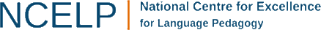 [Speaker Notes: Artwork by Mark Davies. All additional pictures selected are available under a Creative Commons license, no attribution required.

Learning outcomes (lesson 2):
Introduction of present continuous with –ar verbs, estar + present participle (estar in singular forms)
Consolidation of demonstrative adjectives ‘esta’ and ‘estas’
Consolidation of antepenultimate syllable stress and spelling
Word frequency (1 is the most frequent word in Spanish): 
8.3.2.4 (introduce) grabar [1560]; tocar [327]; mostrar [330]; bajar [484]; levantar² [354]; pierna [776]; saltar [1160]; brazo [470]; mano [135]; alguien [341]; ahora mismo [81] 
8.3.1.4 (revisit) parecer [89]; guardar [687]; marca [1276]; falda [2743]; mitad [834]; precio [557]; tipo [168]; euro [2435]; ligero [1930]; práctico [2141]; este [24]
8.2.2.5 (revisit) llorar [630]; esperar [157]; volver [112]; encontrar [102]; gritar [691]; querer² [58]; historia [186]; mes [288]; papá [865]; mamá [675]; frío [1020] 

Source: Davies, M. & Davies, K. (2018). A frequency dictionary of Spanish: Core vocabulary for learners (2nd ed.). Routledge: London]
escuchar
escuchar
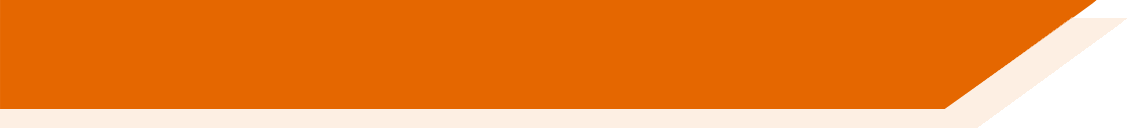 Vocabulario
l (L)
h
a
b
d
1
c
7
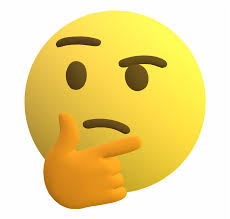 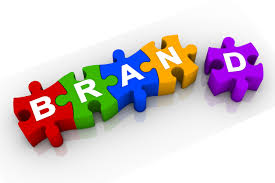 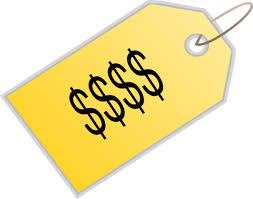 [to keep, keeping]
d
k
8
2
[to seem, seeming]
[brand]
[price]
e
a
3
9
g
e
f
h
g
f
4
10
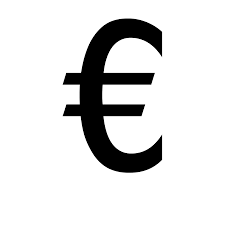 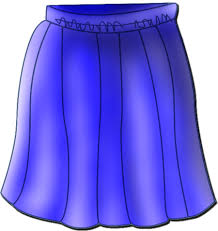 [type]
[this (m)]
b
j
5
11
[euro]
[skirt]
c
i
12
6
j
k
l
i
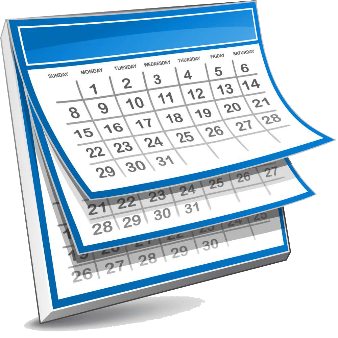 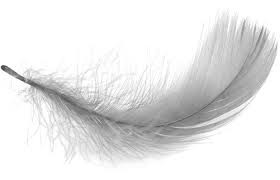 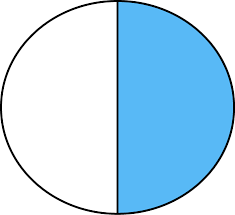 [practical, useful]
[light]
[half]
[month]
[Speaker Notes: Timing: 6 minutes

Aim: listening activity to revisit some of the vocabulary from this week’s revisited vocabulary.

Procedure1. Students write 1-12 in their exercise books. 
2. They listen to the recording and write the letter of the words that they hear in the order that they hear them.
3. Answers are shown by clicking.
4. Then, students work in pairs. One student says a letter corresponding to one of the pictures and the other student produces that word aloud in Spanish. This will ensure that students also practise productive oral recall.

Transcript:
la mitad
parecer
la falda
este
guardar
el mes
el euro
práctico
la marca
 el tipo
 ligero
 el precio]
Daniel y Lucía hablan del ejercicio. Escucha y escribe las palabras. Debes poner la tilde en la letra correcta.
escuchar / escribir
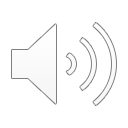 D: El ________ dice que el ejercicio es importante para los __________. Lucía, ¿me escuchas? Creo que estás pasando demasiado tiempo en el teléfono este mes. 

Tu amiga Nadia hace mucho deporte, ¿verdad? Corre veinticinco __________ cada __________ y ________. Ahora mismo está grabando un vídeo en YouTube. Está saltando con una pierna y levantando los brazos. ¡Parece que la ________ le da _______!

¿Qué haces, Lucía? Ah, ahora ¡tú estás participando!

L: Sí, ¡mira! Es _________. Estoy bajando el brazo y levantando la pierna. Son ejercicios __________ y muy divertidos. Así ¡voy a estar más fuerte!
músculos
médico
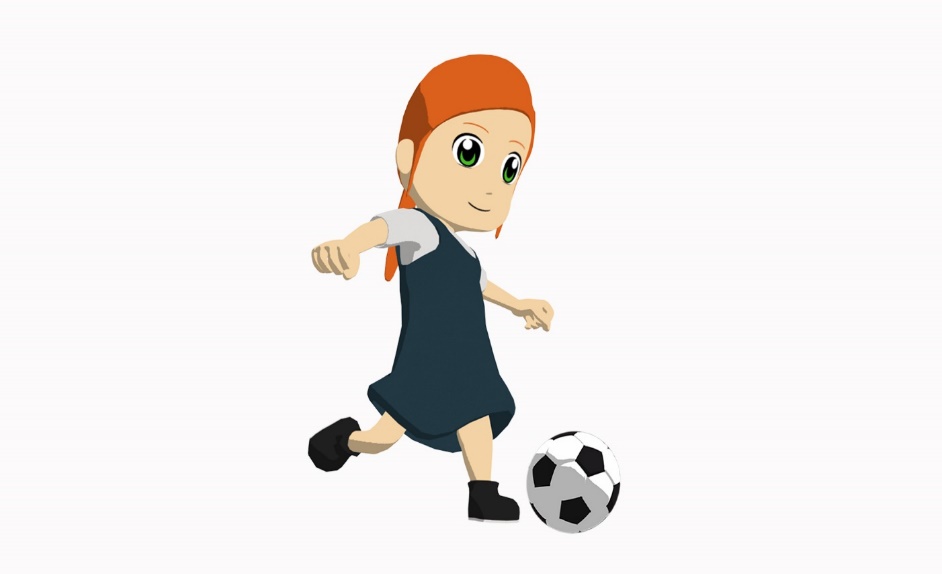 sábado
kilómetros
miércoles
música
ánimo
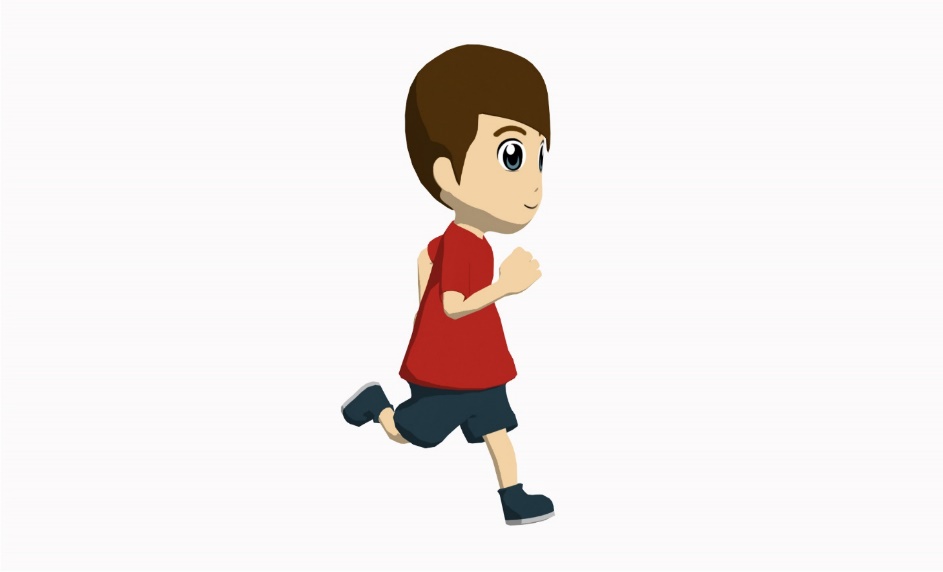 fantástico
prácticos
el músculo = muscle
el kilómetro = kilometre
[Speaker Notes: Timing: 8 minutes

Aim: listening activity to practice recognition and spelling of words with stress and an accent on the antepenultimate syllable. Examples of the present continuous tense with –ar verbs are also included, for additional receptive practice.

Procedure:
1. Explain to students that they will need to listen to the recording and write the missing words. All of the words have stress on the third-last syllable, so require an accent.
2. Click to reveal each answer.
3. To check understanding of meaning, the text could be translated into English orally, or teachers could pick out certain phrases and ask students to translate them. Alternatively, teachers could ask simple questions to elicit comprehension answers from students (e.g. What does the doctor say? Why does Daniel think it matters to Lucía? What’s Nadia doing right now?).

Notes
This is a hybrid vocabulary revisiting / sounds of the language activity, which also includes some of the new language introduced this week. Five of the words to write are known vocabulary items and three are unknown.

Transcript:
D: El médico dice que el ejercicio es importante para los músculos. Lucía, ¿me escuchas? Creo que estás pasando demasiado tiempo en el teléfono este mes. 
Tu amiga Nadia hace mucho deporte, ¿verdad? Corre veinticinco kilómetros cada miércoles y sábado Ahora mismo está grabando un vídeo en YouTube. Está saltando con una pierna y levantando los brazos. ¡Parece que la música le da ánimo!
¿Qué haces, Lucía? Ah, ahora ¡tú estás participando!
L: Sí, ¡mira! Estoy bajando el brazo y levantando la pierna. Son ejercicios prácticos y muy divertidos. Así ¡voy a estar más fuerte!

Word frequency (1 is the most frequent word in Spanish): músculo [2715]; kilómetro [1519]; fantástico [2501]]
¿Qué significan las frases?
leer
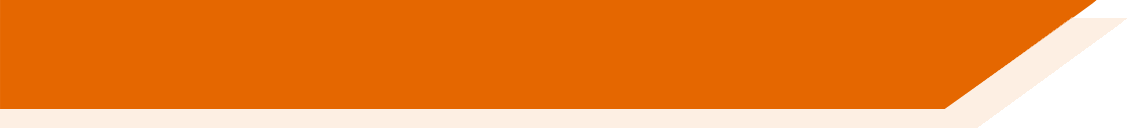 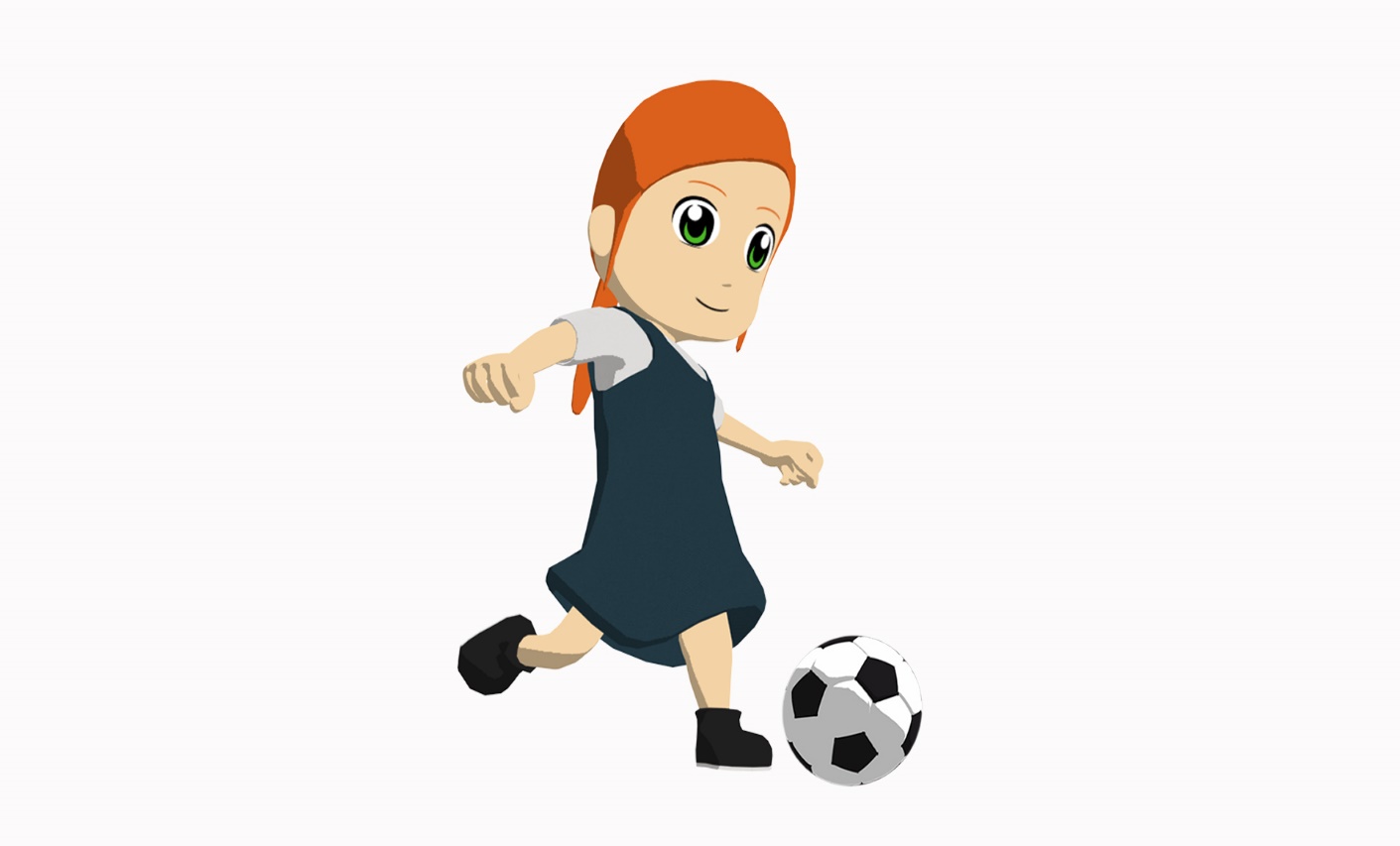 Creo que estás pasando demasiado tiempo en el teléfono este mes.
1
I think you are spending too much time on the phone this month.
Ahora mismo está grabando un vídeo en YouTube.
2
Right now s/he is recording a video on YouTube.
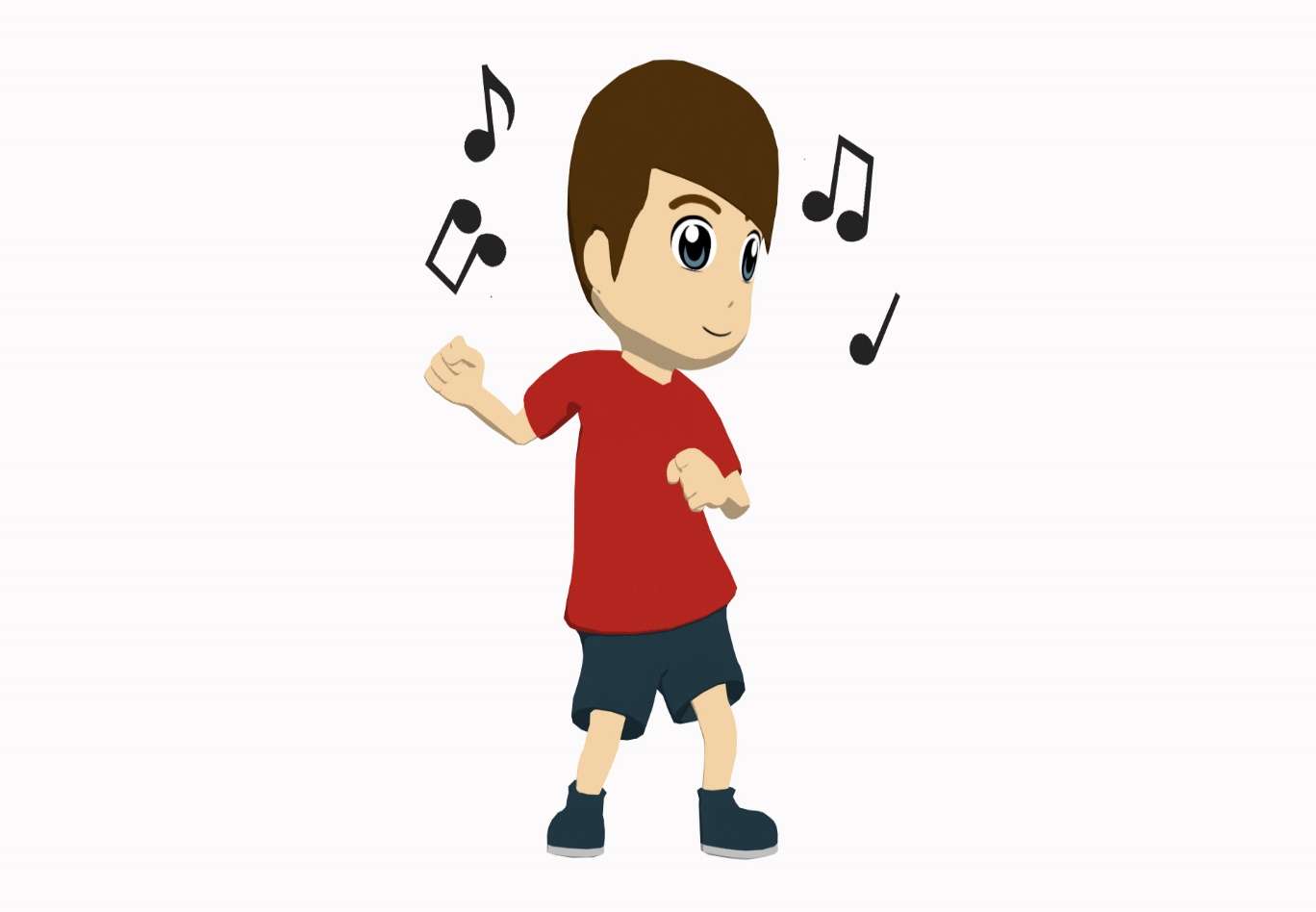 Estoy bajando el brazo y levantando la pierna.
3
I’m lowering my arm and lifting/raising my leg.
Notice the different prepositions: Spanish: ‘saltar con una pierna’ 
English: ‘to jump on one leg’
Está saltando con una pierna.
4
S/he is jumping on one leg.
[Speaker Notes: OPTIONAL
This slide could be used to focus specifically on understanding of the examples of the present continuous on the previous slide.
Some students may find it easier to see both the English and Spanish displayed together, as shown here.]
How to say ‘this’ and ‘these’Demonstrative adjectives [revisited]
gramática
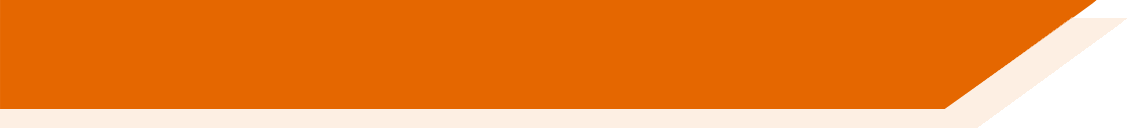 este
To say ‘this’ for a singular masculine noun we use _____ .
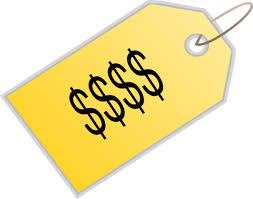 este precio
this price
esta
To say ‘this’ for a singular feminine noun we use _____ .
esta mitad
this half
estos
To say ‘these’ for plural masculine noun we use ______ .
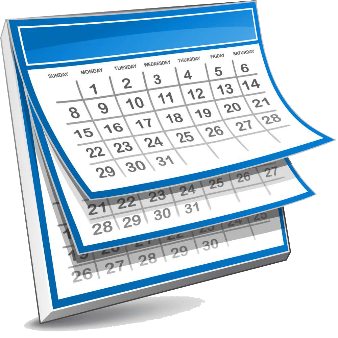 these months
estos meses
estas
To say ‘these’ for plural feminine noun we use ______ .
these brands
estas marcas
¡Ojo! Accents matter!
esta = this (feminine, singular)
está = s/he is, it is
estas = these (feminine, plural)
estás = you are
2
1
[Speaker Notes: Timing: 2 minutes

Aim: slide to revisit demonstrative adjectives and distinguish these from similarly spelt forms of estar.

Procedure:
1. Teachers click to go through the slide. Gaps are left for teachers to elicit answers from students.
2. In the section on stress positions, teachers can click the speaker icon to listen to the difference in stress position of the demonstratives, and the forms of estar.

Transcript:
Esta...está
Estas....estás]
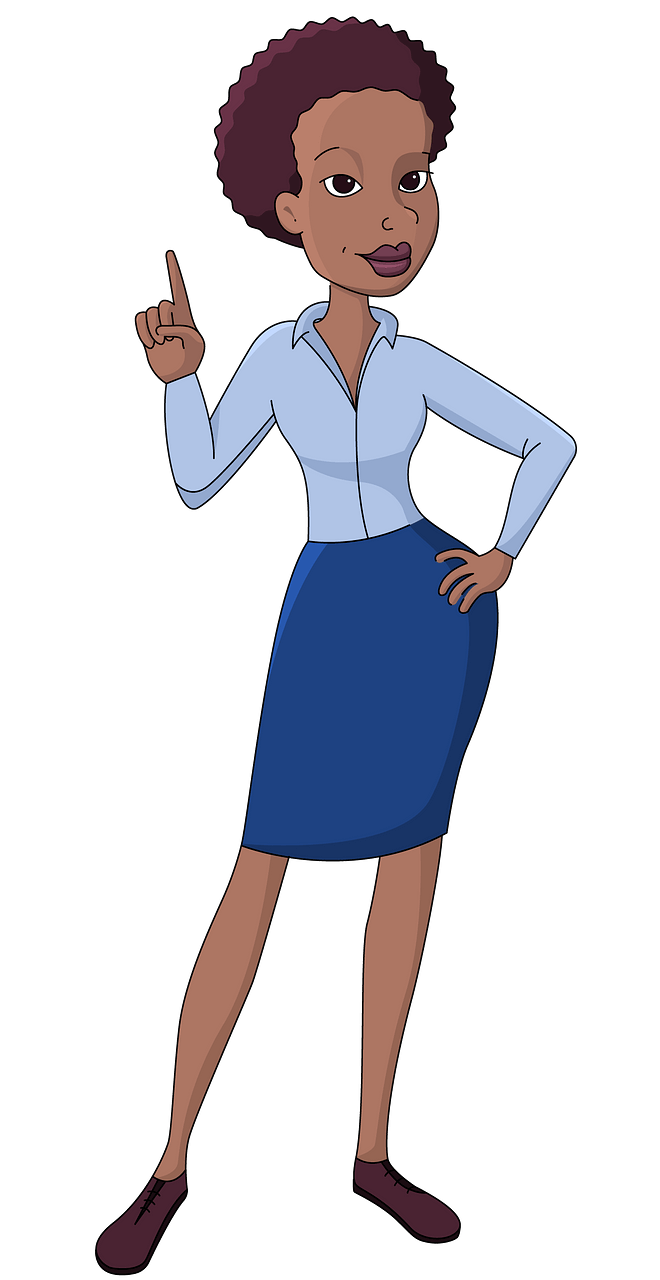 noun
Remember, ‘esta’ is used before a ______ to mean ‘this’.
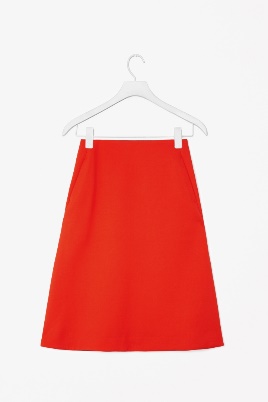 leer
verb
‘Está’ may be used before a ______ ending in ‘–ando’ to express ongoing events (events in progress).
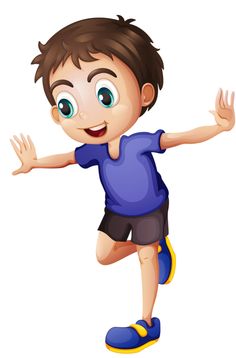 Completa las frases con ‘esta’ o ‘está’.
Está / Esta falda es para después.
Esta / Está guardando la falda para después.
Esta / Está saltando con una pierna.
Esta / está parte del cuerpo es la pierna.
3
1
4
Esta / Está historia es interesante.
Esta / Está llorando porque la historia le da pena.
2
Está / Esta hablando con la instructora.
Está / Esta persona es la instructora.
[Speaker Notes: Timing: 7 minutes

Aim: reading activity to practise distinguishing between ‘esta’ and ‘está’, depending on the part of speech of the word that follows.

Procedure:
1. Students write the correct order of ‘está’ and ‘esta’ for each question item. For example, 1=esta, está.
2. Answers are revealed by clicking, question by question. Encourage students to accurately stress the word when they give their answers.
3. Students can be asked to translate each sentence orally into English as part of the feedback.]
¿Puedes completar las frases?
leer
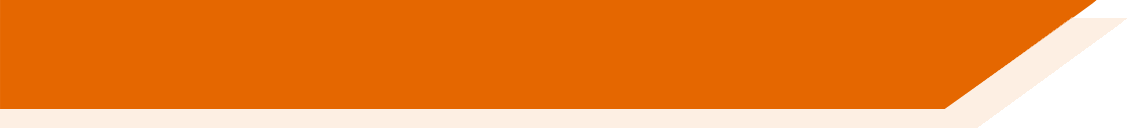 Completa las frases con las dos ocpiones en el orden correcto.
falda
mostrando
1. Está _____________ el precio.
    Esta ___________ tiene un precio de 15 euros.
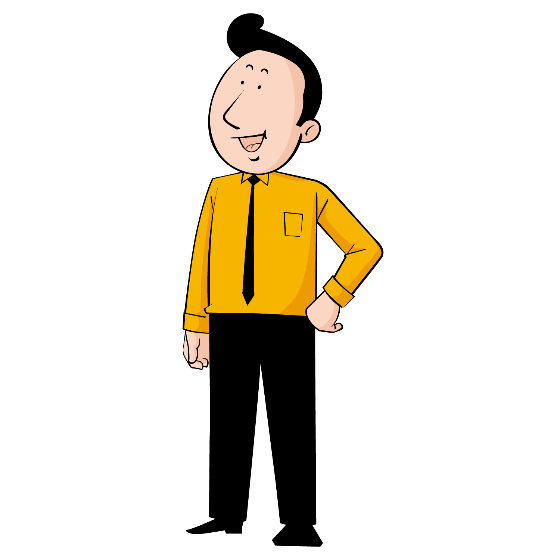 mostrando
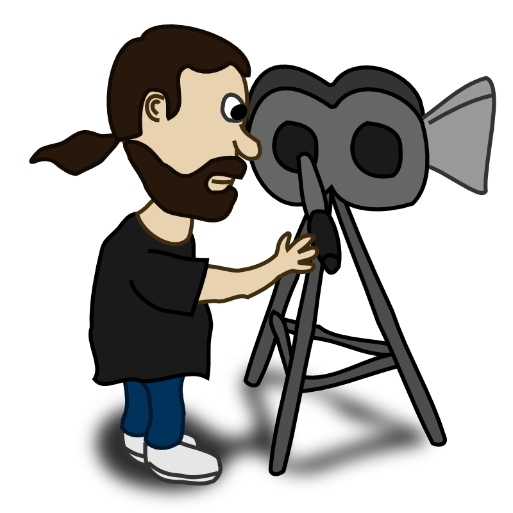 falda
2. Esta ____________ de papá es graciosa.
    Está ____________ a mi papá.
película
grabando
película
grabando
camisa
tocando
3. Esta ____________ parece muy ligera.
    Está ____________ algo muy ligero.
camisa
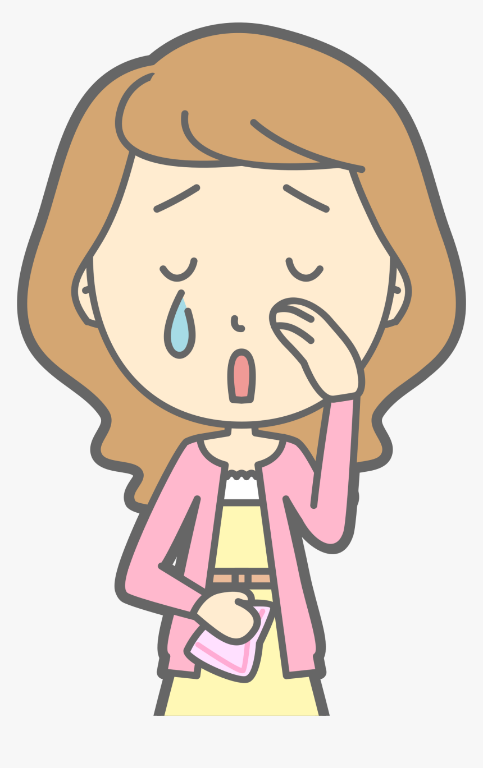 tocando
mujer 
llorando
4. Está ____________ por alguien.
    Esta ____________ parece muy triste.
llorando
mujer
[Speaker Notes: OPTIONAL
This optional activity allows for further practice of está and esta in reading, if desired. It is not included in the lesson timings.

Aim: reading activity to practise distinguishing between the types of word that follow esta and está (either a singular feminine noun or the present participle)

Procedure:
Students write 1-4 in their books. They read the sentences and look at the two answer options in the box on the right.
They need to decide whether the feminine noun or the present participle should go in each gap. 
They can simply write the two missing words in their book for each item. These should be in the correct order (e.g. 1: mostrando, falda).
Answers are revealed by clicking, question by question.
Students can be asked to translate each sentence into English after going through the answers]
La clase de ejercicio
escuchar
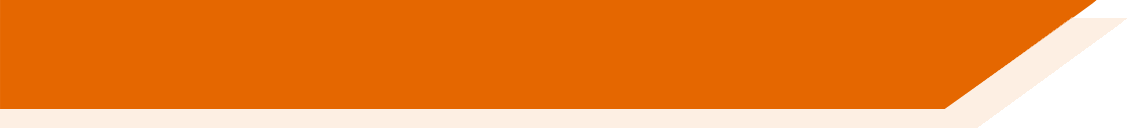 Escucha. ¿Cómo empieza la frase: con ‘you are’ o con ‘these’ (f)? 
Escribe el inicio* de la frase en inglés.
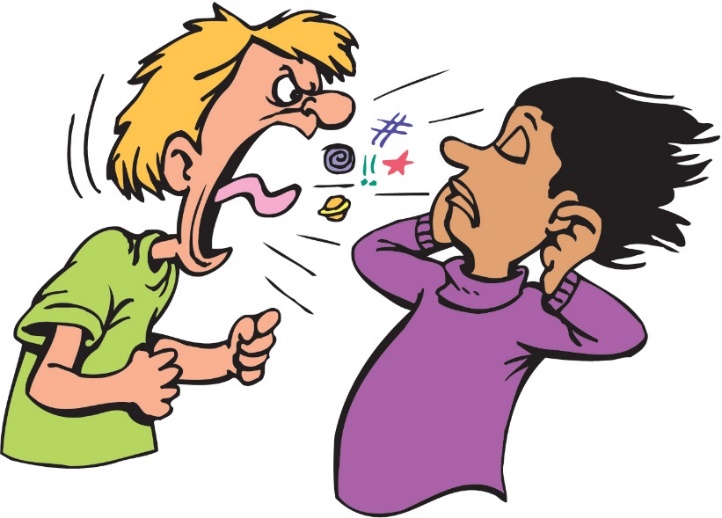 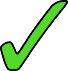 you are recording
1
1
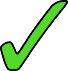 you are waiting
2
2
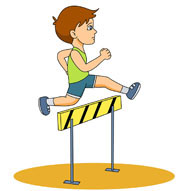 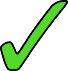 these activities
3
3
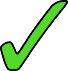 you are touching
4
4
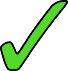 these people
5
5
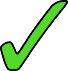 these instructors (f)
6
6
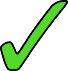 *el inicio - start
you are showing
7
7
[Speaker Notes: Timing: 7 minutes

Aim: listening activity to practise understanding ‘estas’ and ‘estás’ by paying attention to the part of speech of the word that follows.

Procedure:
Students copy out the grid in their books. 
Teachers play the recording by clicking on the number buttons.
They decide if ‘estas’ or ‘estás’ is the word that is beeped out in the recording. To work this out, they need to pay attention to the first word they hear and identify whether it is a noun (requiring ‘estas’ before) or present participle (requiring ‘estás’ before). 
They then translate the start of the sentence (first two words) into English, including the beeped out word.
Answers are shown by clicking. At this point, the full sentence could be played (click the beige action button), and students could be asked for an oral translation of the whole sentence in English.

Notes:
For question 5, students could be asked how they would replace ‘gritan’ with the present continuous. ‘Están’ is a known form of ‘estar’, so some students may be able to make the connection with the present continuous and form ‘están gritando’.

Transcript:
[beep] grabando un vídeo de la clase.
[beep] esperando para hacer ejercicios más fáciles.
[beep] actividades son difíciles.
[beep] tocando la pared con la mano.
[beep] personas gritan a alguien.
[beep] instructoras quieren una bebida fría.
[beep] mostrando cómo saltar bien.]
¿Cómo es la frase en español?
escribir
clase
largo/a
clase es muy larga.
_____ __ ____ _____
Esta
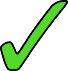 Está
This class is very long.
[Speaker Notes: Timing: 8 minutes (slides 29-38)

Aim: writing practice to differentiate between demonstratives (esta, estas) and singular forms of estar (está, estás) in the present continuous, in preparation for the final paired speaking/listening activity. 

Procedure:
This activity could be done on mini whiteboards. If so, these will need to be handed out before the activity.
Students look at the English prompt in orange and decide whether they need ‘esta’ or ‘está, ‘estas’ or ‘estás’ in each case. 
Students then write the sentence on their boards and show answers.
Teachers then reveal the answer with a further click.

Notes: 
1. The animation sequence supports differentiation. Students can either be required to do full sentence translation, without any vocabulary given, or they can use the vocabulary box in the top right, which appears after another click.
2. The lesson timing comes to 48 minutes. There may be a couple of minutes at the end of this activity to allow students to write an example of their own.]
¿Cómo es la frase en español?
escribir
actividad
fácil
actividad es muy fácil.
_________ __ ____ _____
Esta
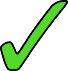 Está
This activity is very easy.
[Speaker Notes: [2/10]]
¿Cómo es la frase en español?
escribir
saltar
al fondo de
el jardín
Esta
saltando al fondo del jardín.
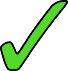 Está
________ __ ______ ___ _____
He is jumping at the end of the garden.
[Speaker Notes: [3/10]]
¿Cómo es la frase en español?
escribir
grabar
música
hoy
Esta
grabando la música hoy.
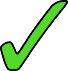 __________ __ _______ ____
Está
He is recording the music today.
[Speaker Notes: [4/10]]
¿Cómo es la frase en español?
escribir
la falda
práctico/a
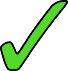 faldas son prácticas.
Estas
______ ___ _________
Estás
These skirts are practical/useful.
[Speaker Notes: [5/10]]
¿Cómo es la frase en español?
escribir
bajar
el brazo
Esta
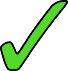 bajando el brazo
Está
_________ __ ______.
She is lowering her arm.
[Speaker Notes: [6/10]]
¿Cómo es la frase en español?
escribir
llorar
por
esfuerzo
Estas
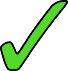 llorando por el esfuerzo
________ ___ __ ________.
Estás
You are crying because of the effort.
[Speaker Notes: [7/10]]
¿Cómo es la frase en español?
escribir
instructor/a
activo/a
Estas
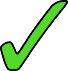 instructoras son activas.
___________ ___ _______
Estás
These instructors (f) are active.
[Speaker Notes: [8/10]]
¿Cómo es la frase en español?
escribir
mostrar
partido
Estas
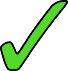 mostrando el partido.
Estás
___________ __ ________
You are showing the match.
[Speaker Notes: [9/10]]
¿Cómo es la frase en español?
escribir
gritar
papá
¿Estas
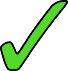 gritando a tu papá?
________ __ __ ______
¿Estás
Are you shouting at your Dad?
[Speaker Notes: [10/10]]
Conversación en la clase de deportes
escuchar / hablar
Estudiante A: mira su carta y dice ‘estas’ o ‘estás.
Estudiante B: escucha. ¿Es ‘a’ o ‘b’? Lee la frase correcta en tu carta.
Estudiante A: escribe la frase en inglés.
Estás gritando al profesor.
Estás…
Estudiante A
Estudiante B
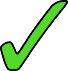 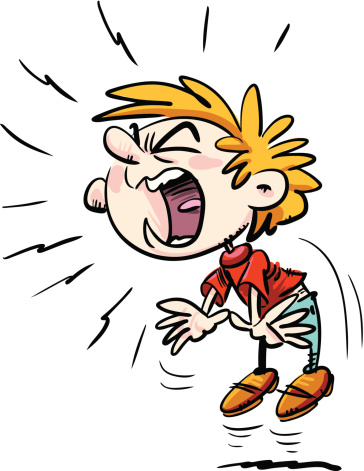 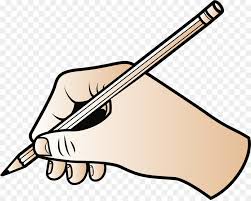 [Speaker Notes: Timing: 10 min (for slides 39-42)

Aim: speaking and listening activity to practise oral production and aural recognition of está/estás and demonstrative adjectives esta/estas.
The activity covers four forms in total, but at any given time, students will be working with two (either ‘estas’ vs ‘estás’ OR ‘esta’ vs ‘está’).

Procedure: 
Students work in pairs. 
Hand out the cards and use this slide to explain the activity with an example.
Student A looks at their card and translates the phrase (either ‘you are’ or ‘these (f)’) into Spanish, paying careful attention to the position of the stress. Student B listens and decides whether they heard ‘estas’ or ‘estás’. They then read out the correct Spanish sentence on their card. Student A listens and then writes the end of the sentence in English in the space on their card. 
If student B reads out the wrong answer and it is clearly ungrammatical, student A should say ‘Intenta otra vez’.
After the 6 sentences have been completed, students swap roles. This time student B is practising between ‘esta’ and ‘está’.
Answers are shown on slide 42.]
Persona A
hablar
[Speaker Notes: STUDENT CARD FOR PERSONA A
DO NOT SHOW DURING THE ACTIVITY

These cards can be downloaded and printed off from a separate word document.]
Persona B
hablar
[Speaker Notes: STUDENT CARD FOR PERSONA B
DO NOT SHOW DURING THE ACTIVITY

These cards can be downloaded and printed off from a separate word document.]
Respuestas
Persona A
hablar
Persona B
[Speaker Notes: ANSWER SLIDE FOR SPEAKING / LISTENING ACTIVITY
Do not show during the exercise.]
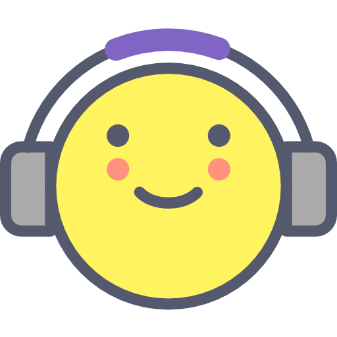 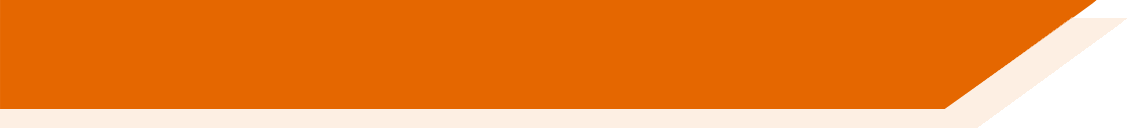 Deberes
Vocabulary Learning Homework (Y8, Term 3.2, Week 5)
Audio file
Audio file QR code
Student worksheet
Quizlet link
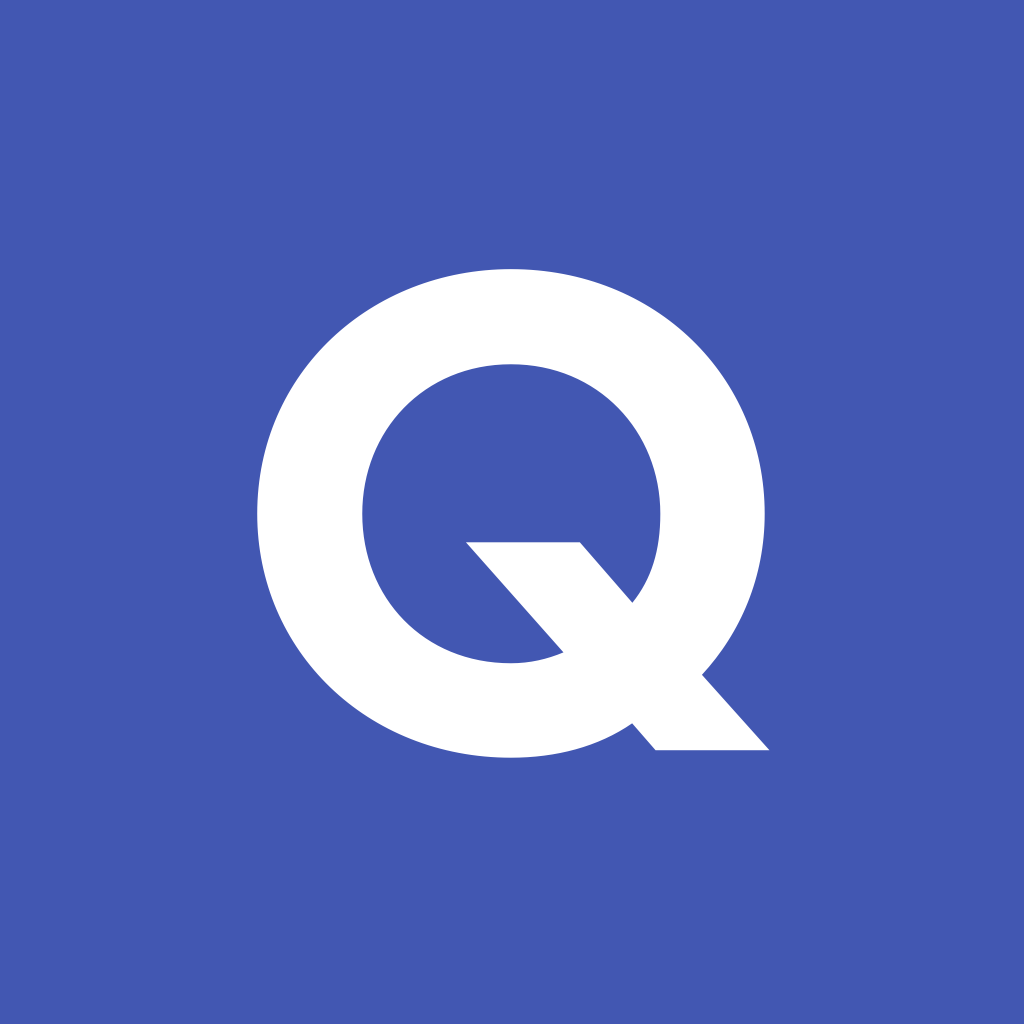 In addition, revisit:		Term 3.1 Week 5
				Term 3.1 Week 2